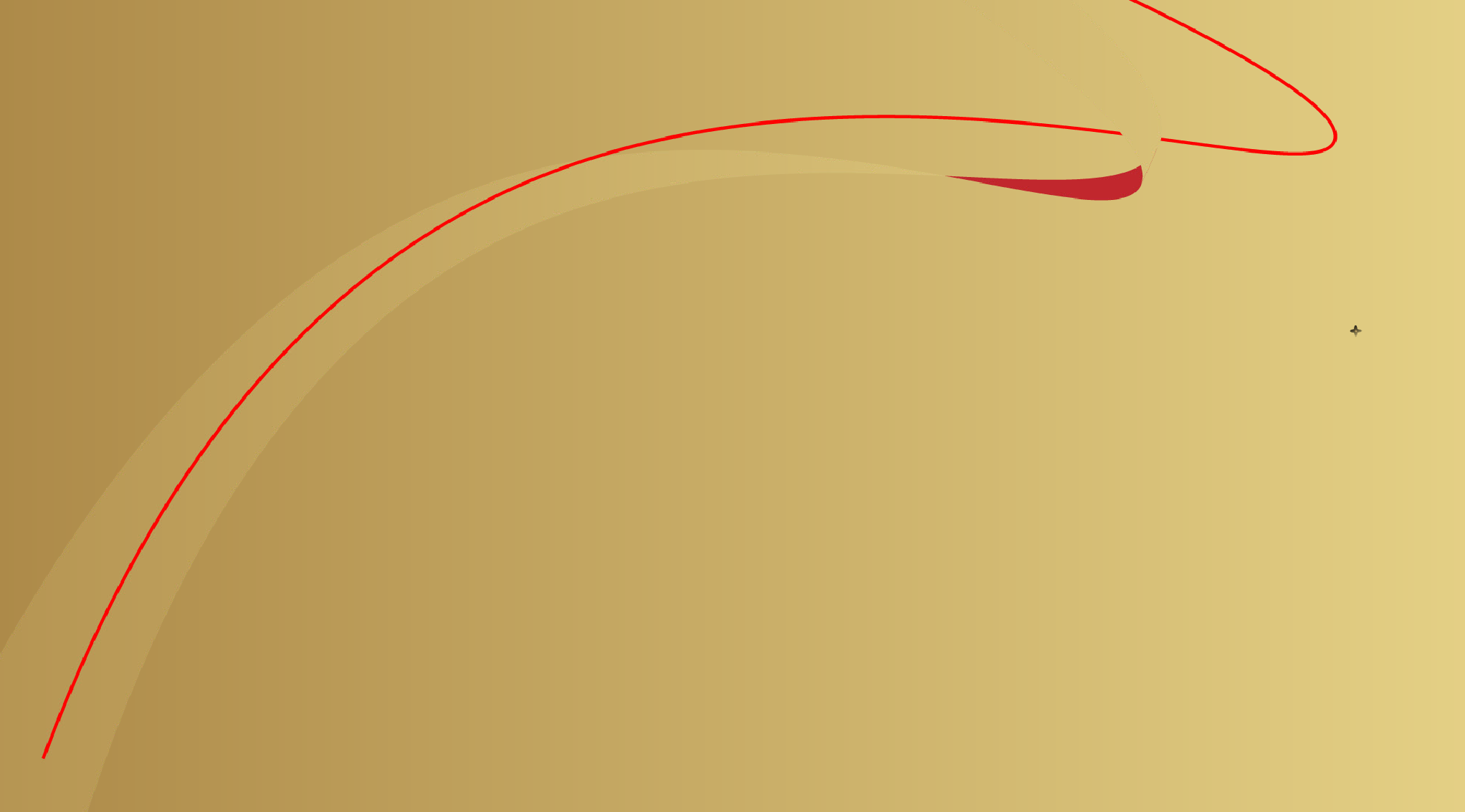 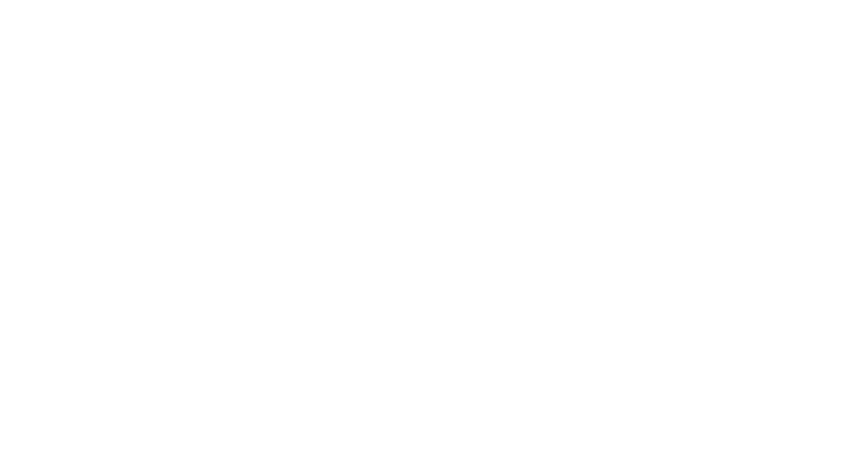 Использование в работе классных руководителей ОО интерактивных практик общения с родителями
(профориентационная работа)
Линова Наталья Васильевна,
руководитель МО классных руководителей Жуковского муниципального округа, учитель русского языка и литературы 
МАОУ г.Жуковки «Лицей №1 им.Д.С.Езерского»
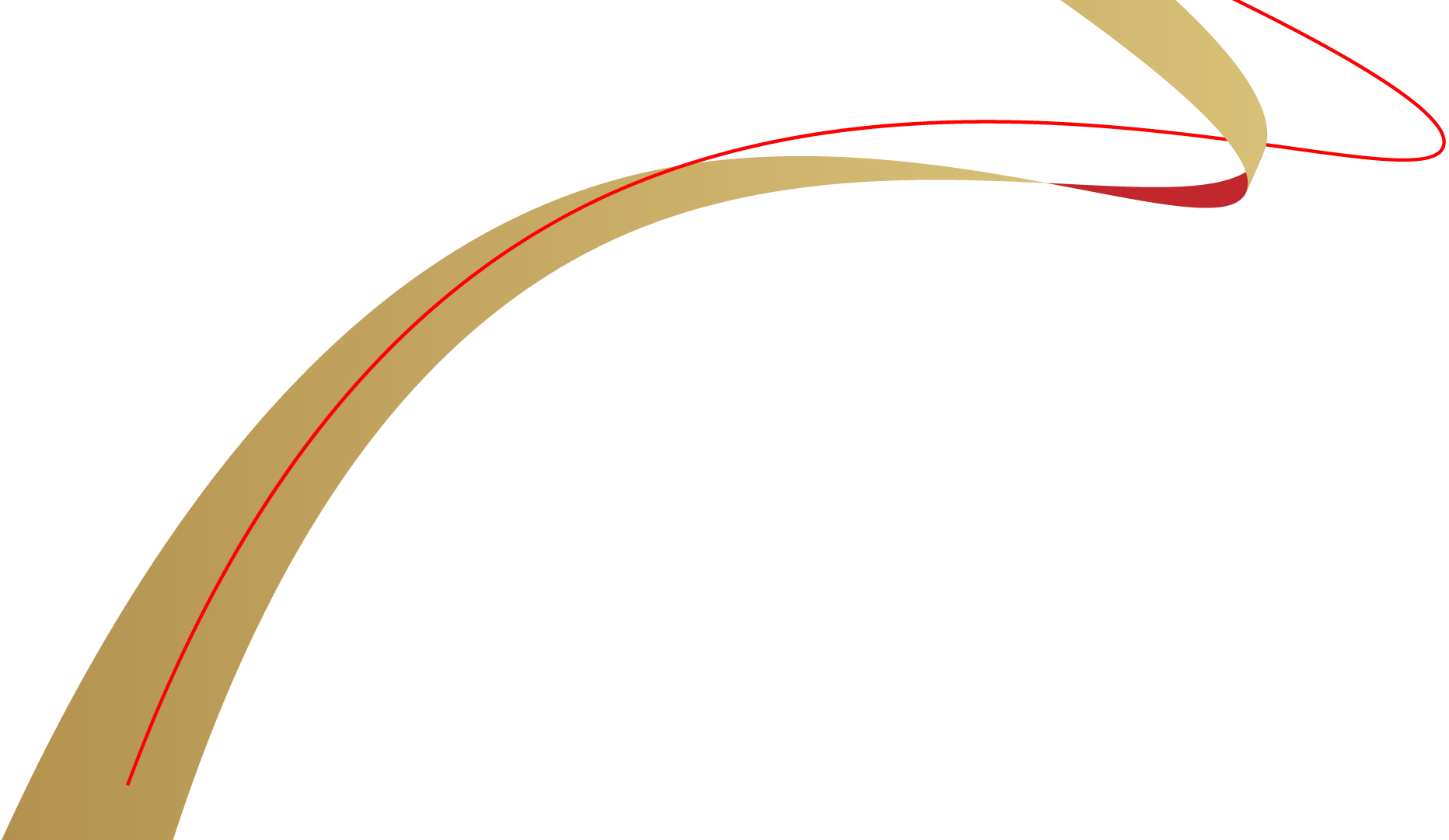 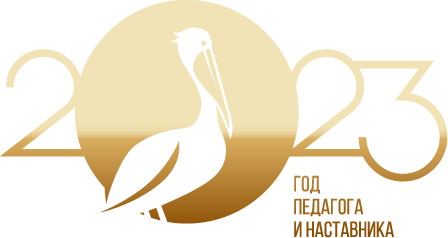 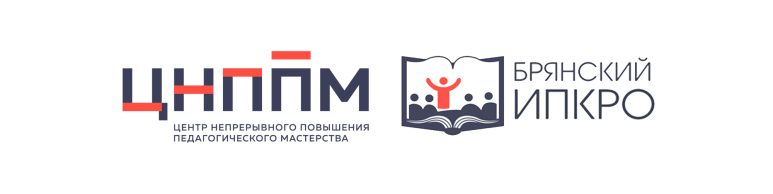 Интерактивные  практики
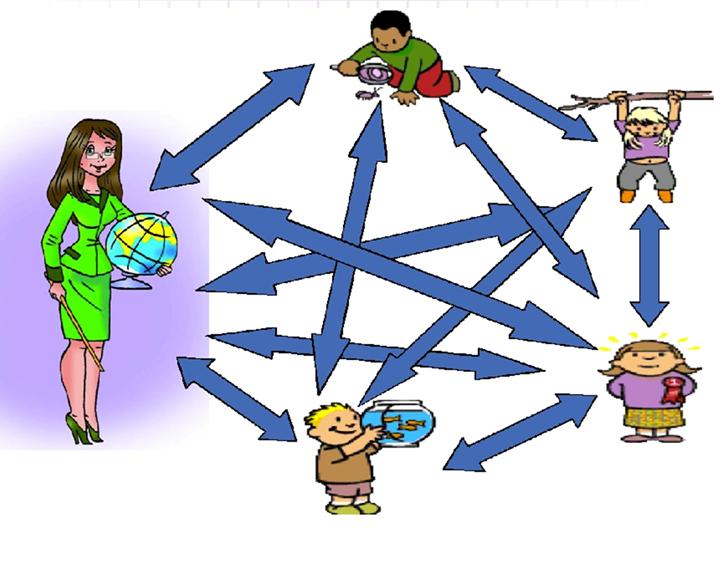 Интерактивность - («inter» - это взаимный, «act» - действовать)  способность взаимодействовать, находиться в режиме беседы, диалога с кем-либо или с чем-либо


Интерактивность - совокупность форм, методов, приемов, технологий,
средств воспитания и контроля, применяемого в процессе воспитательной деятельности
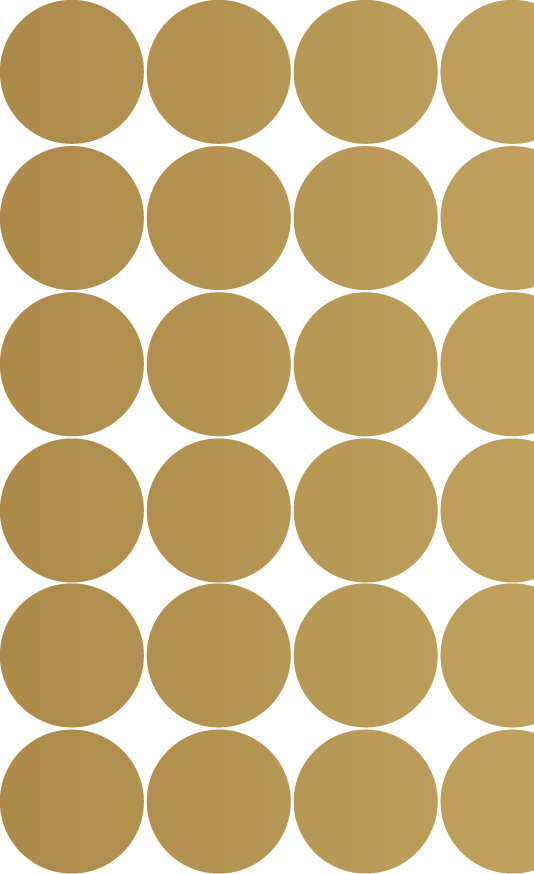 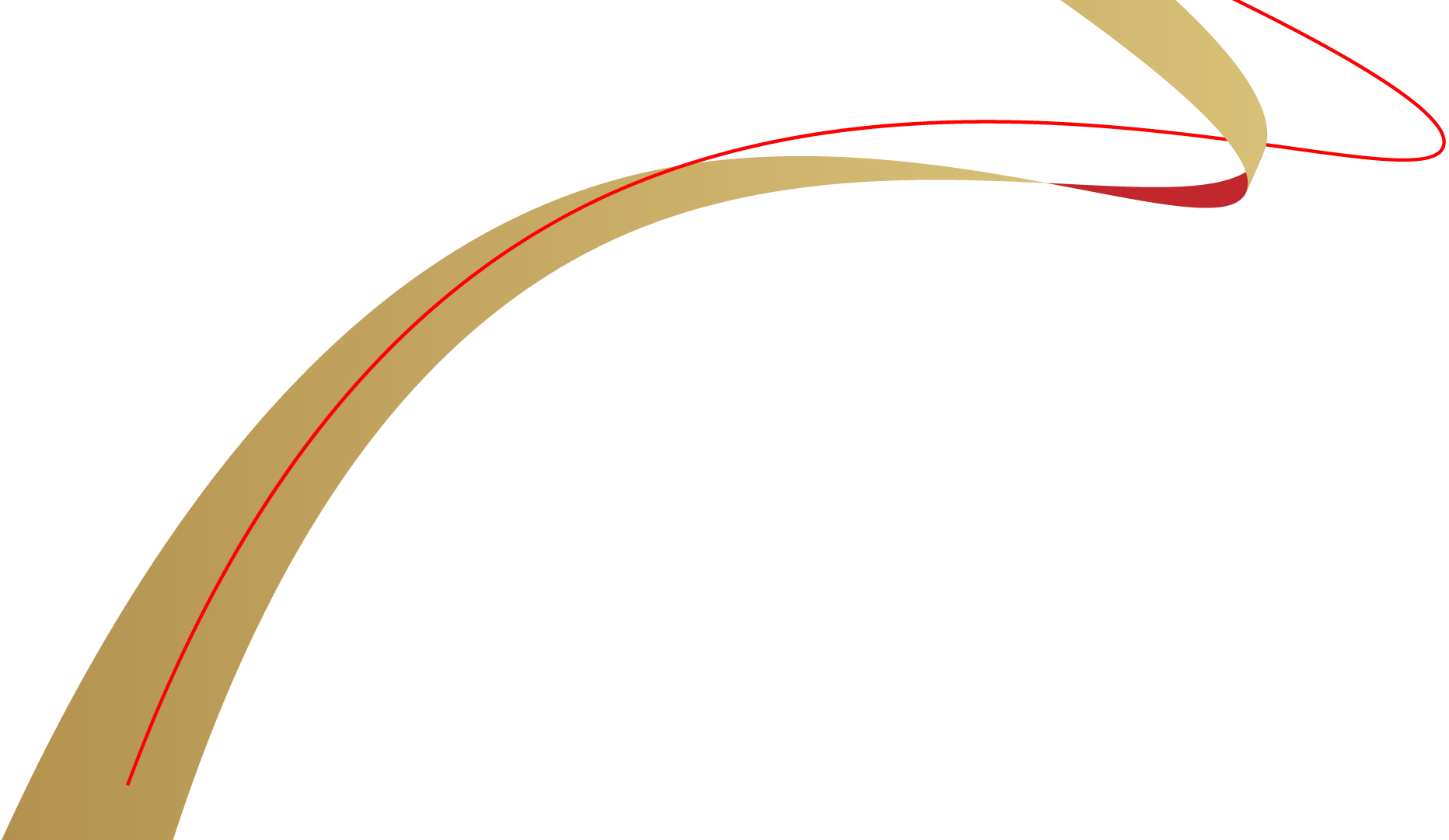 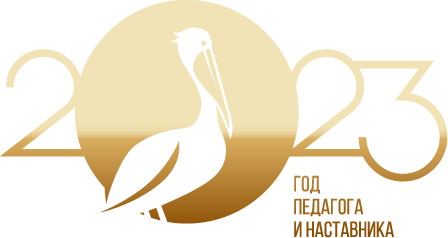 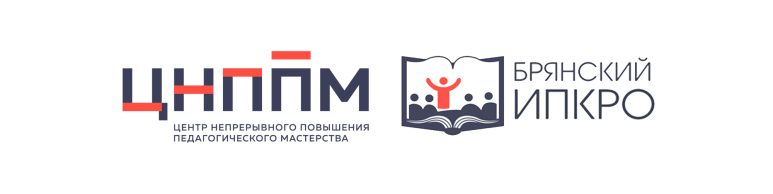 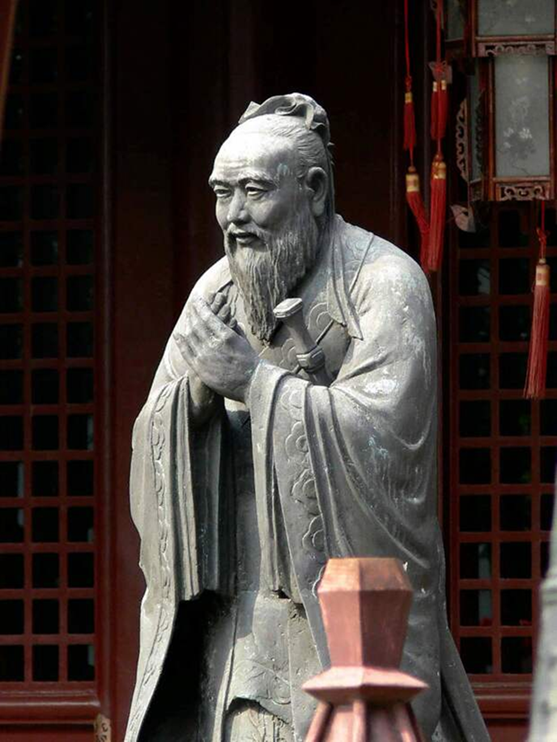 Я слышу и забываю. 
Я вижу и запоминаю.
 Я делаю и понимаю.
                                      Конфуций
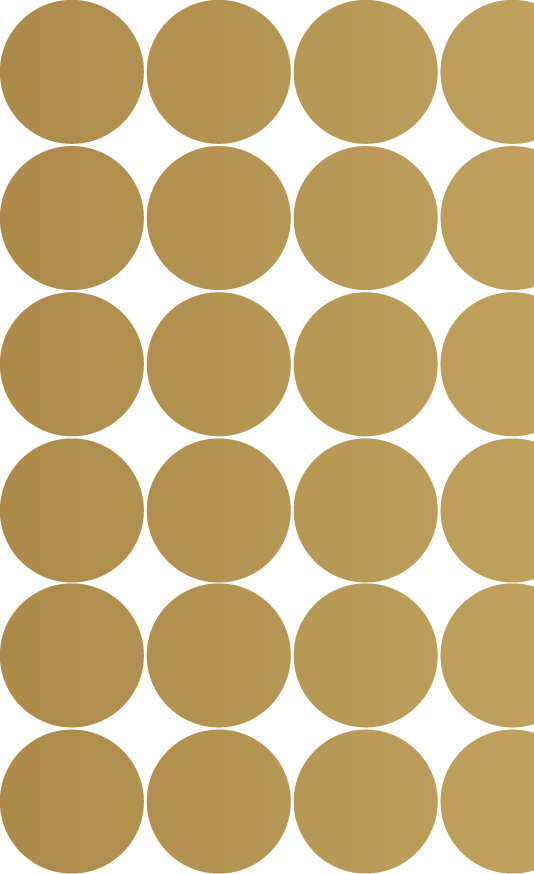 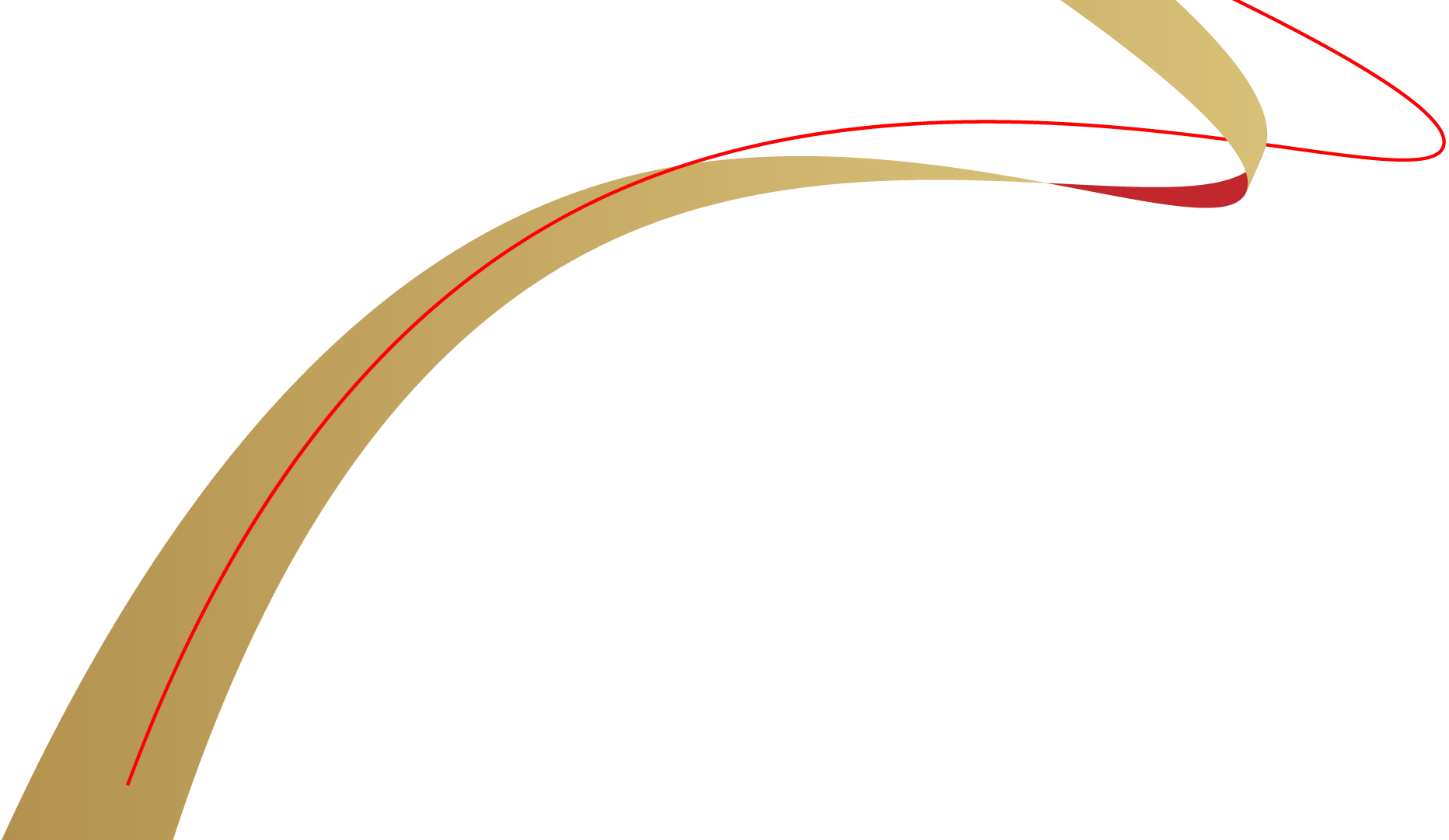 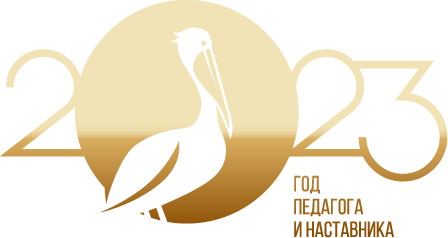 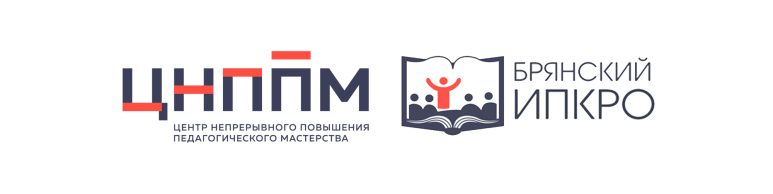 Метод  «Незаконченное предложение»
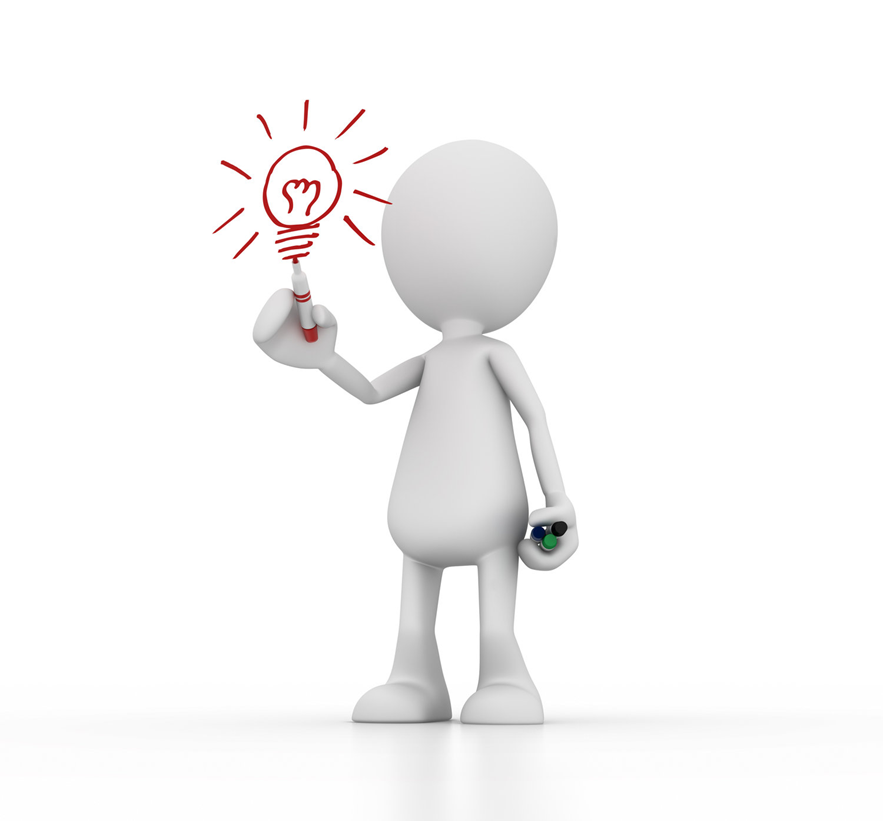 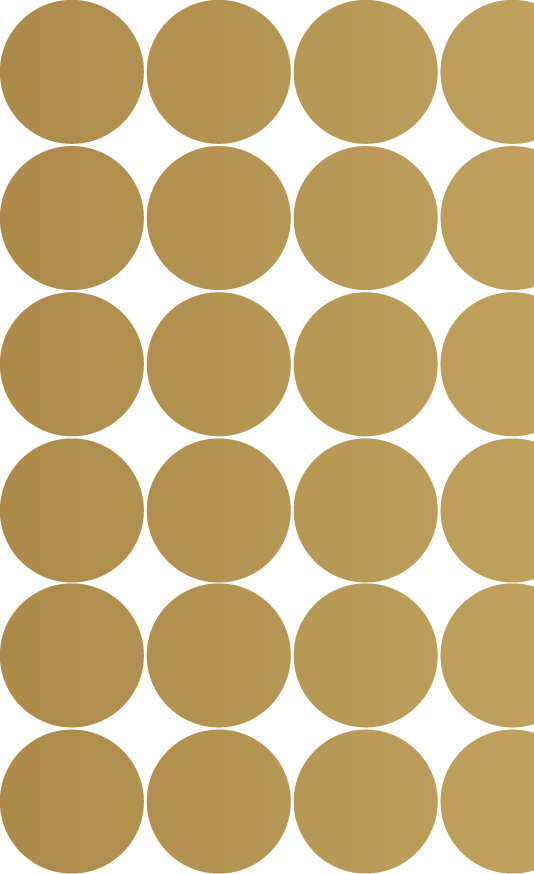 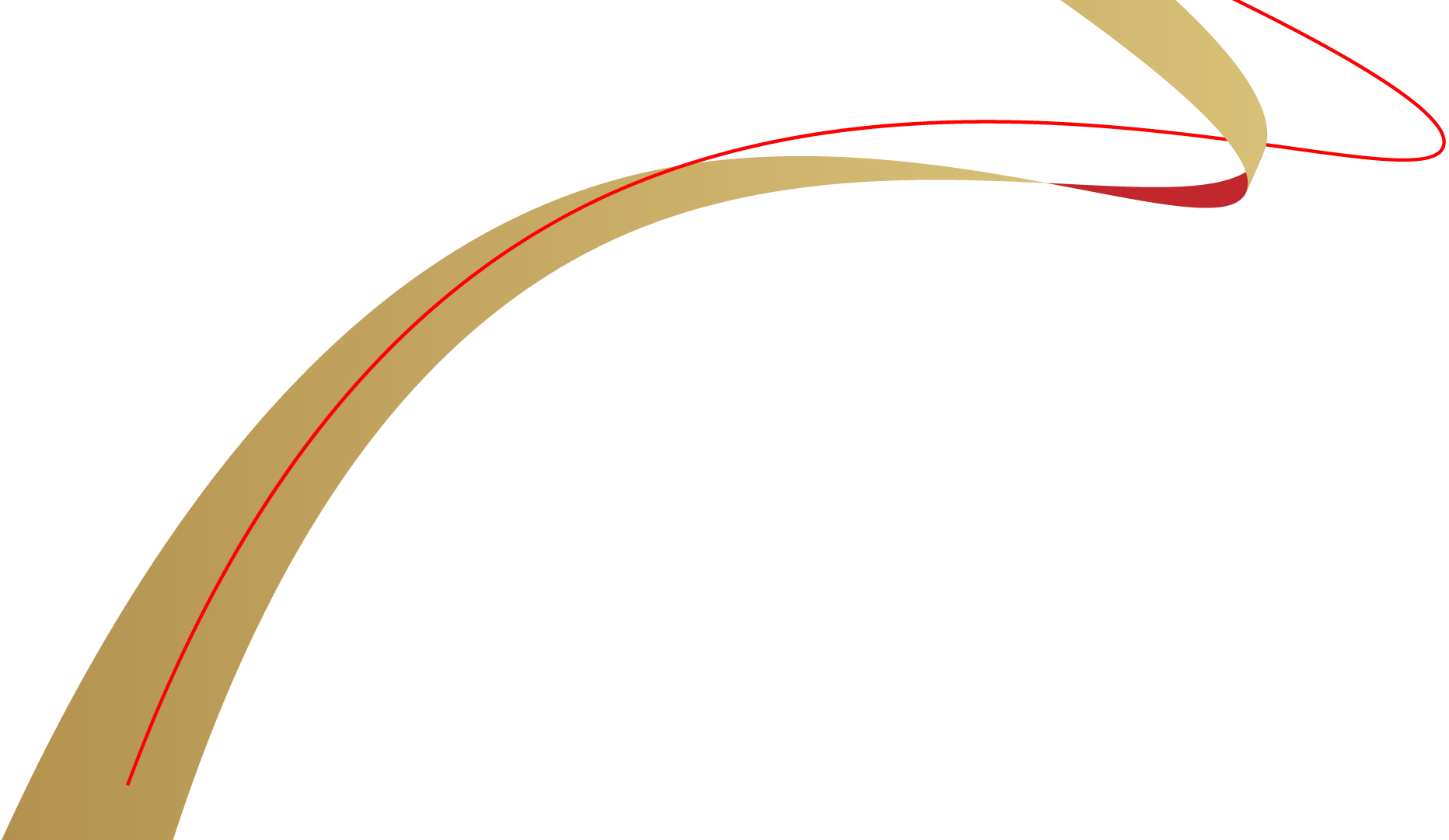 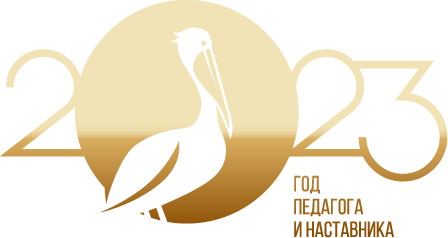 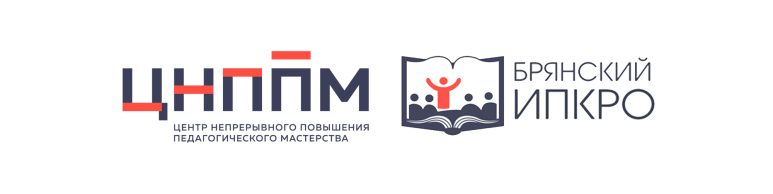 Метод  «Мозговой штурм»
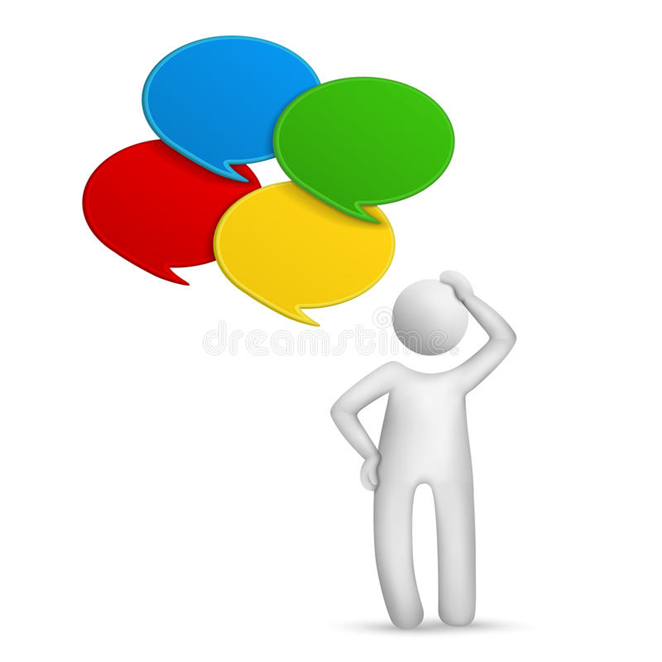 Event-менеджер
	Байер 
	Геронтолог
	Флейворист
	Брейдер
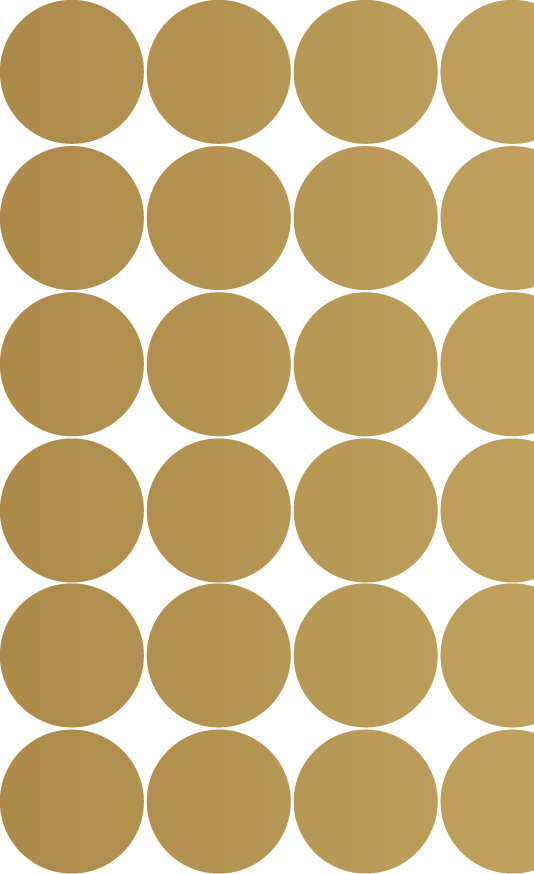 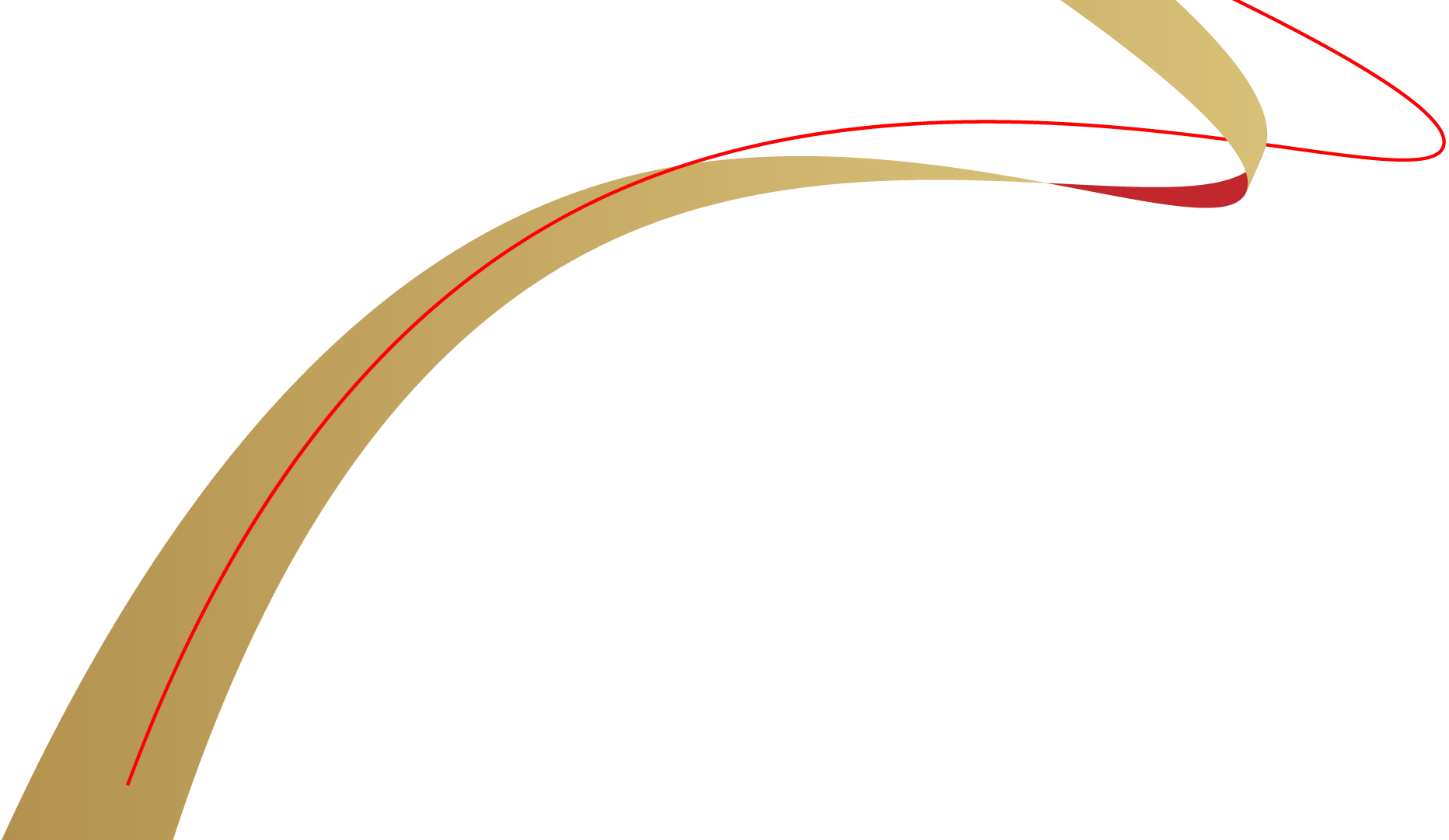 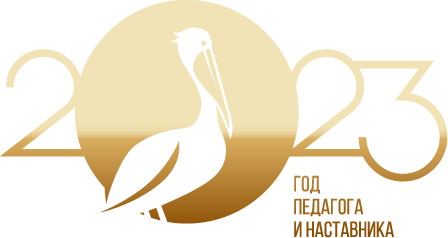 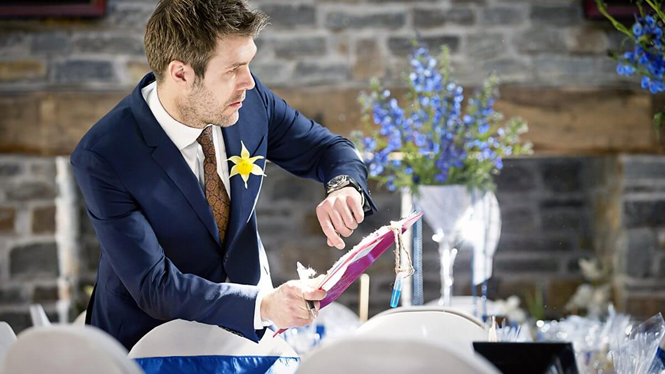 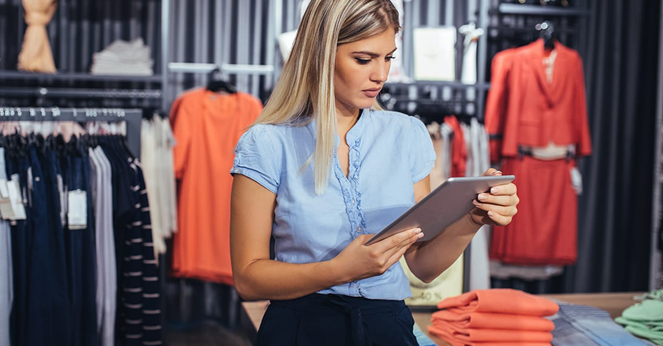 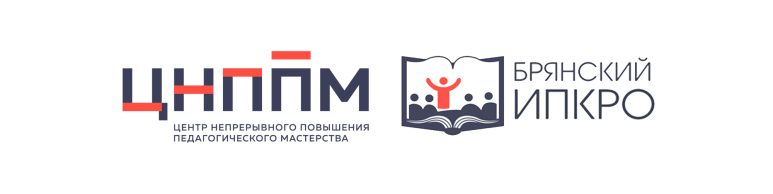 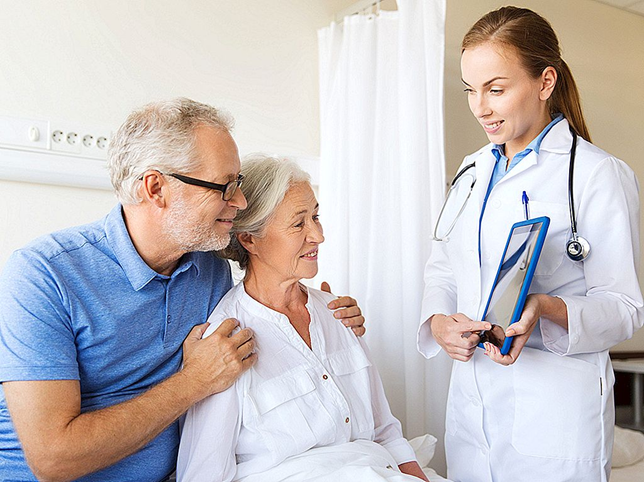 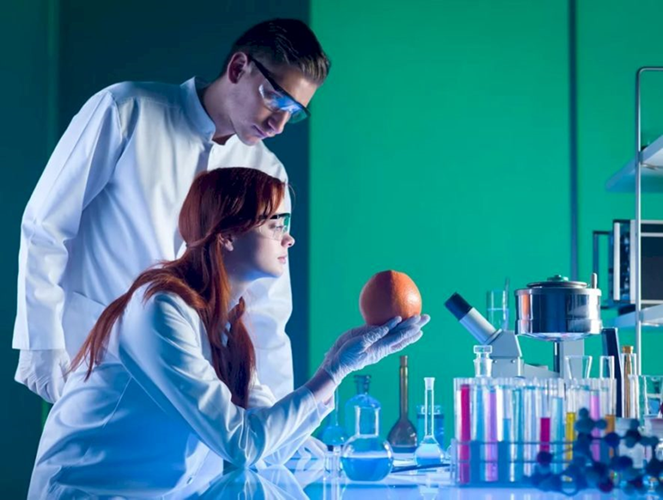 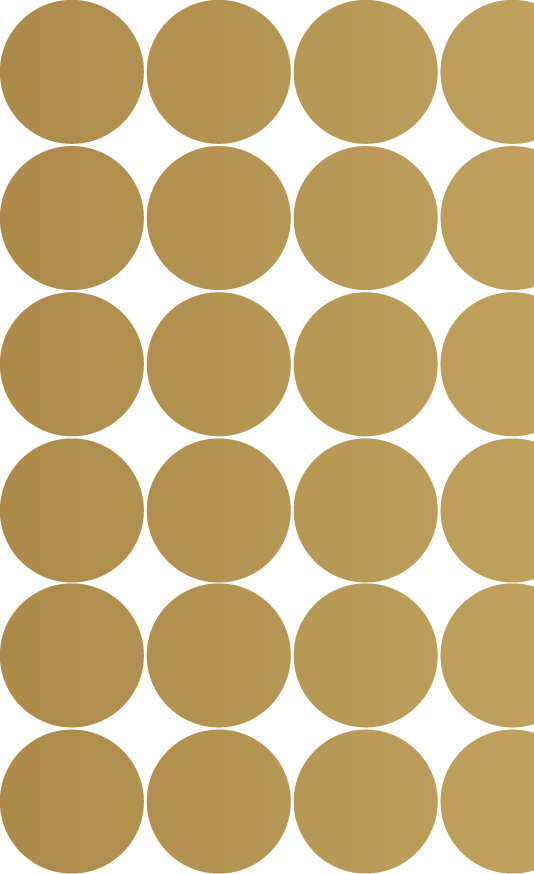 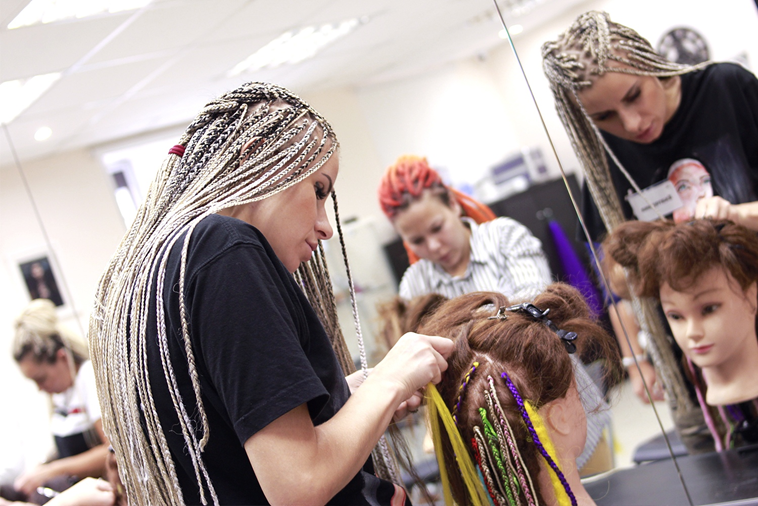 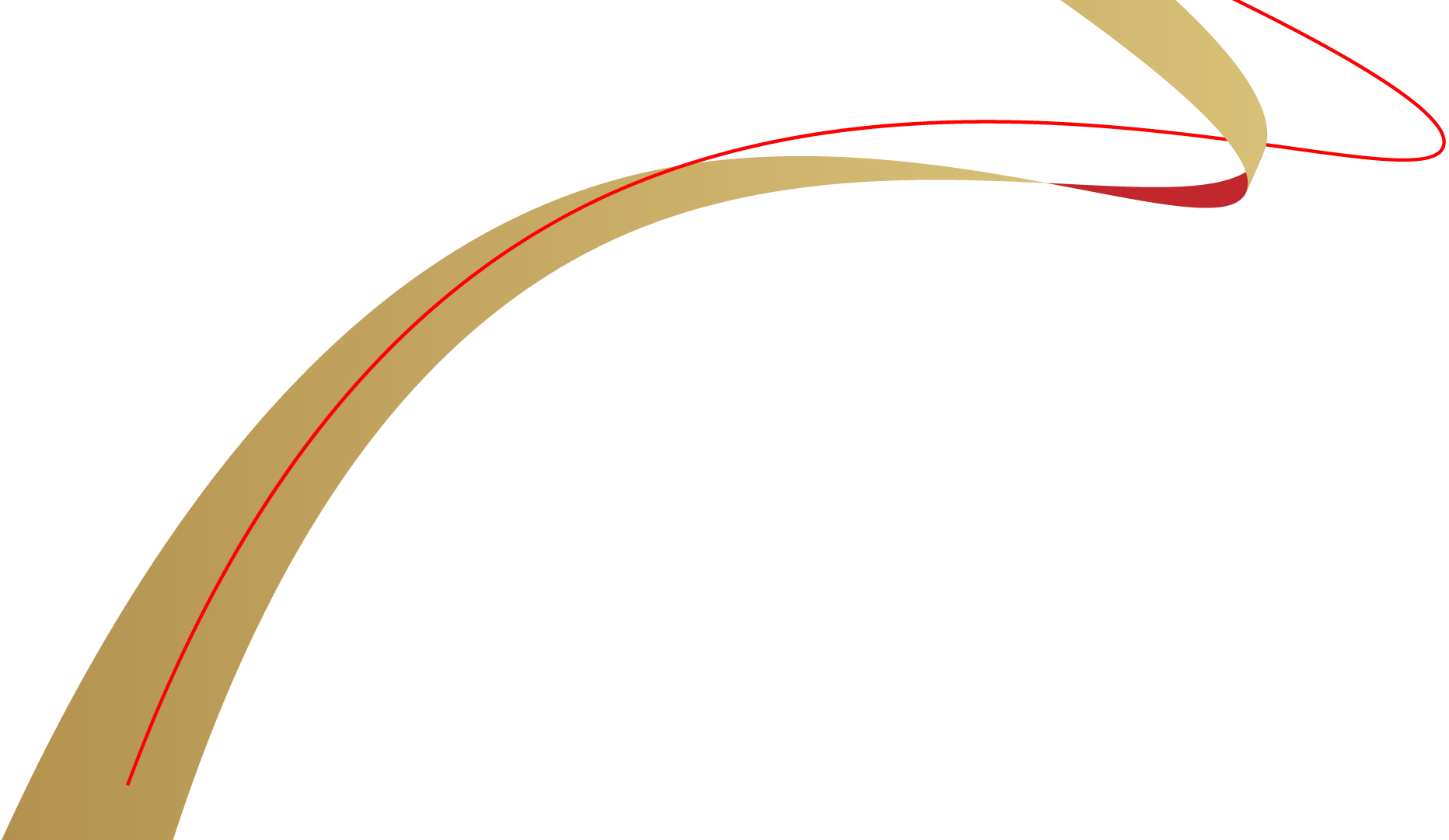 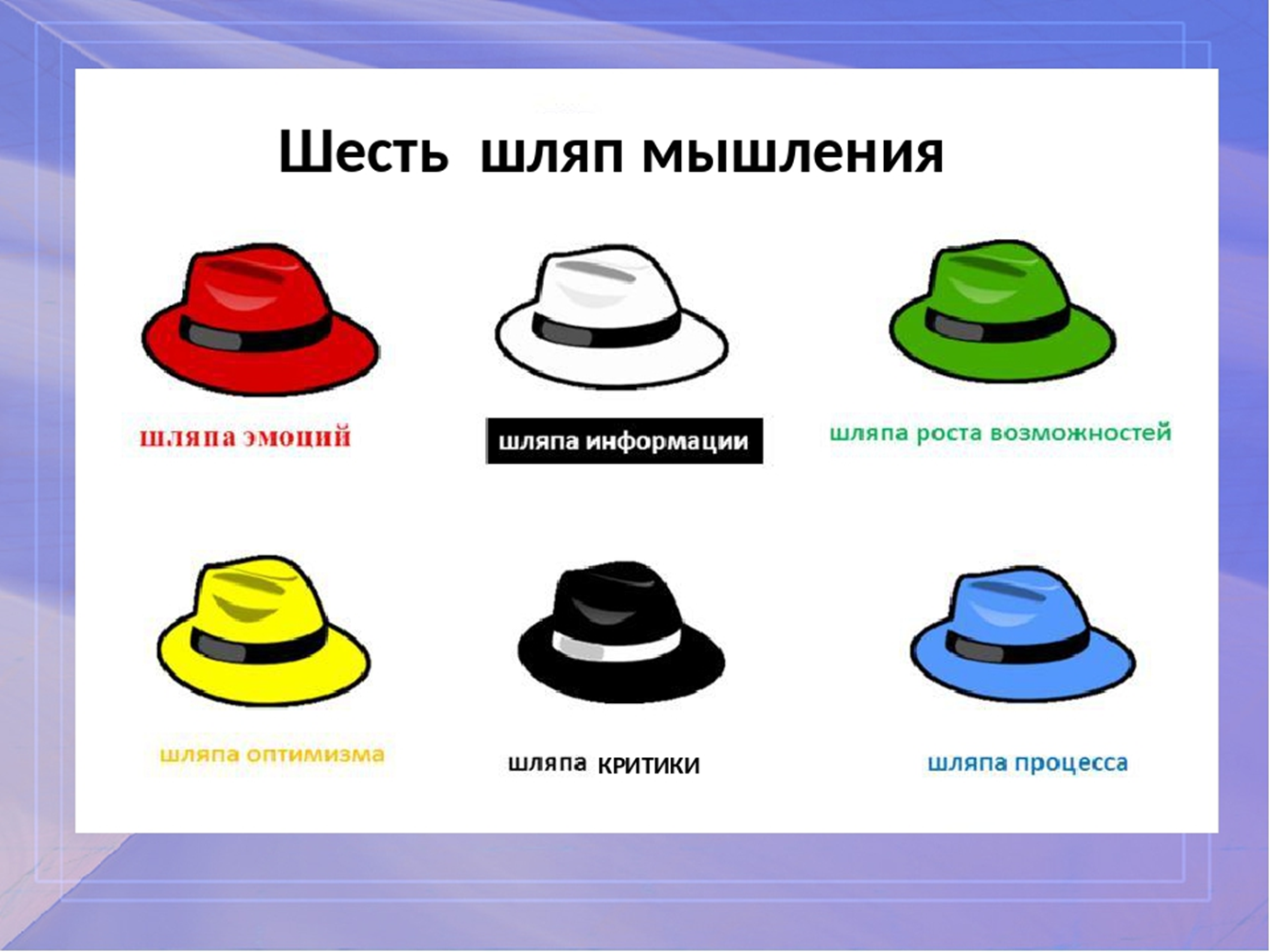 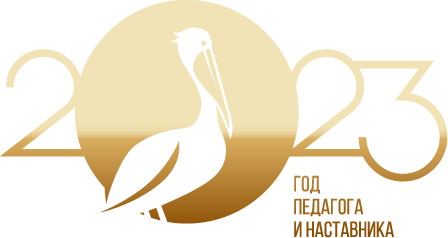 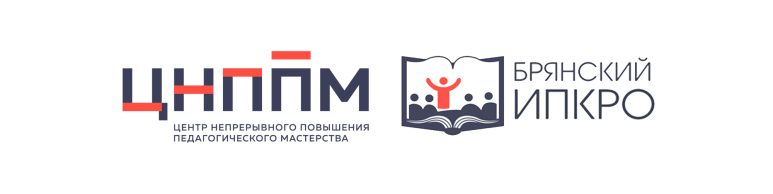 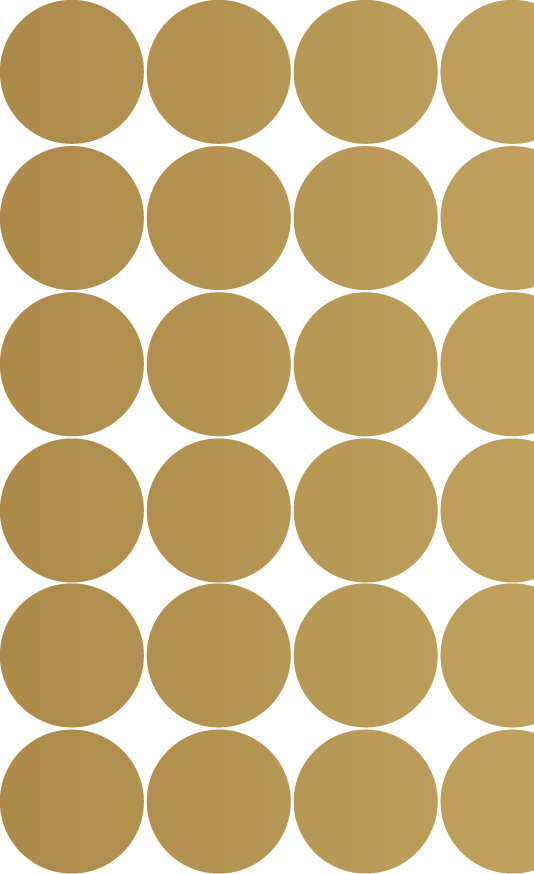 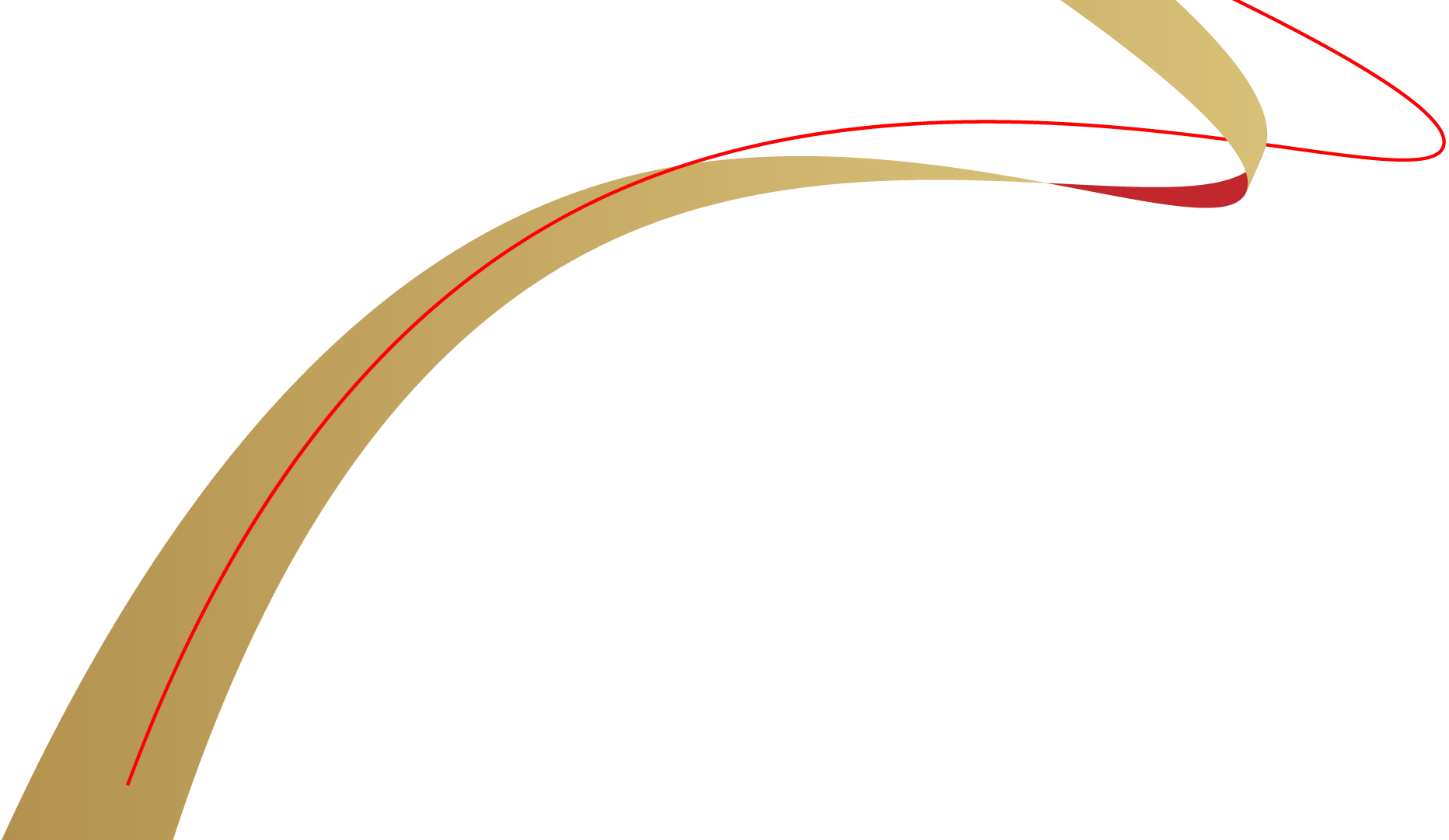 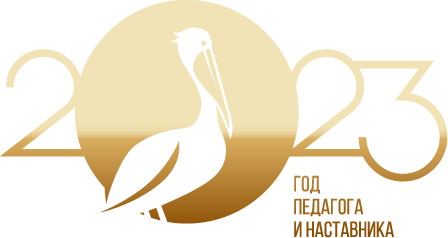 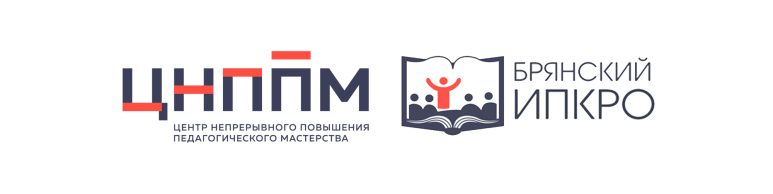 Приём «Корзина ожиданий»
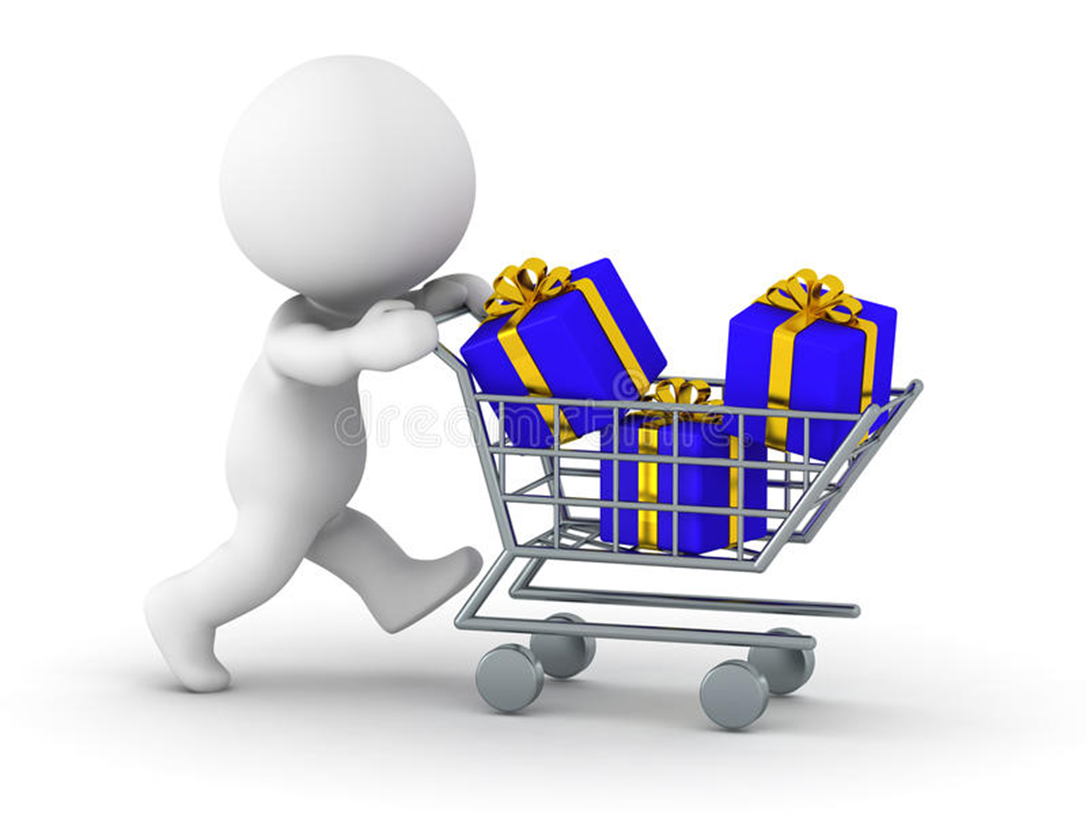 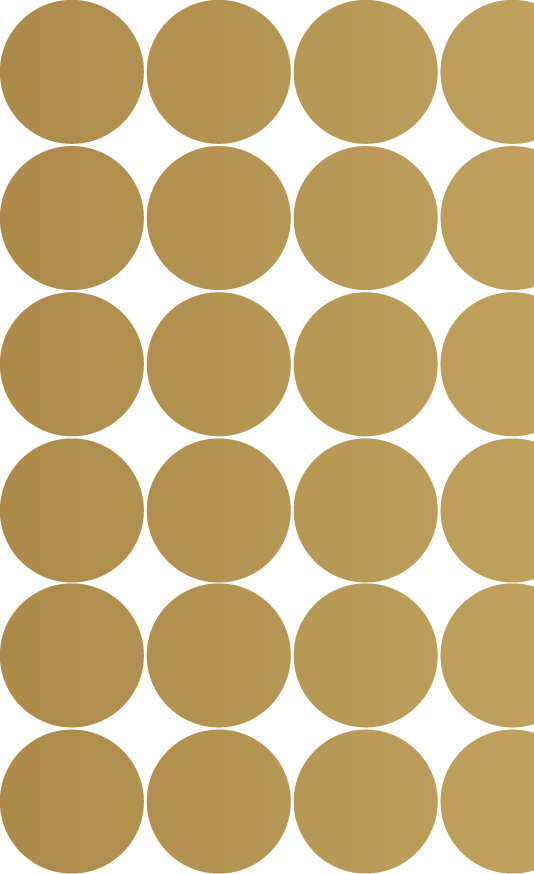 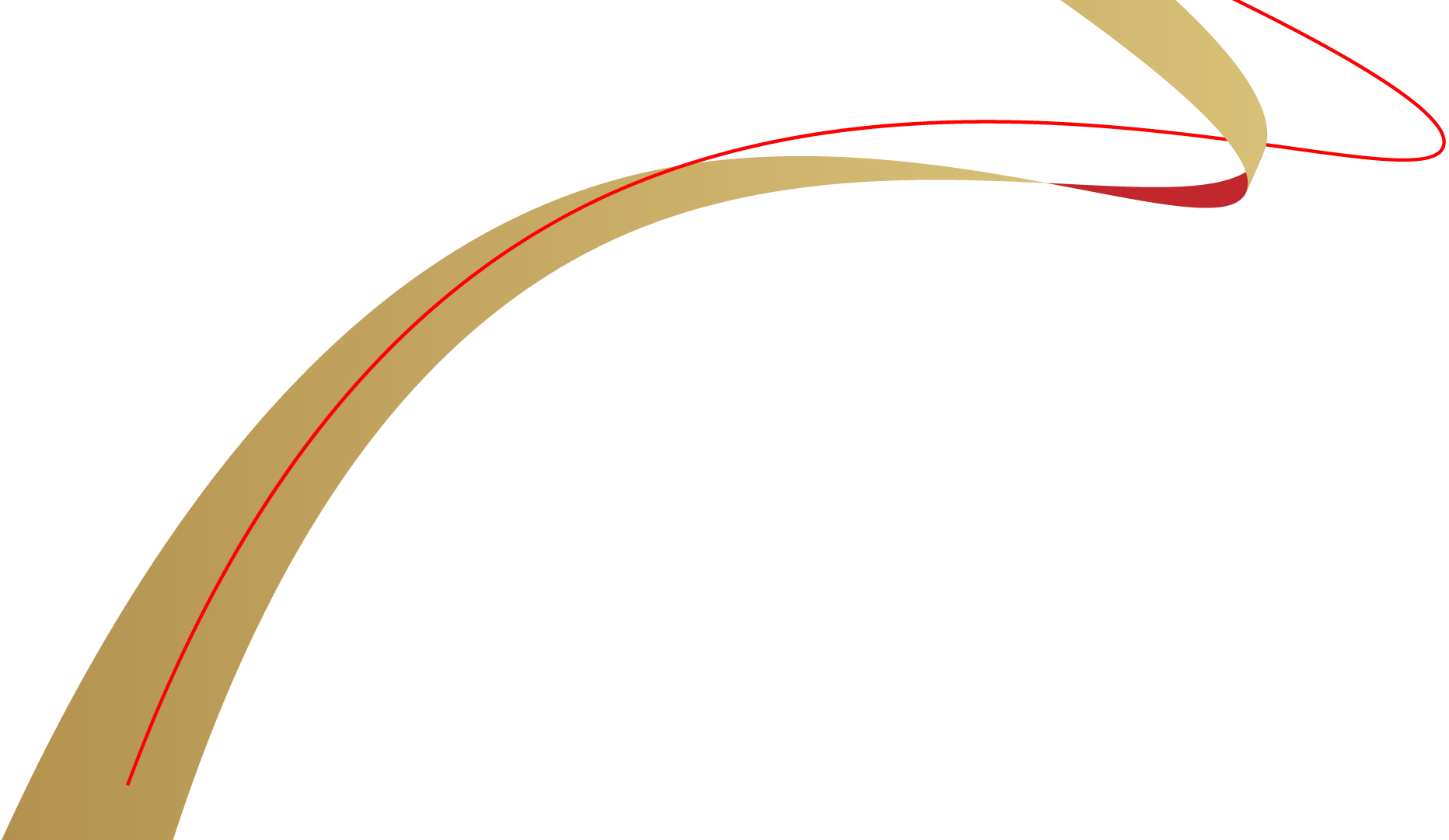 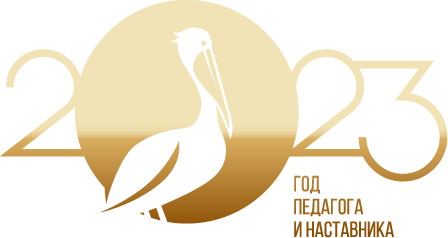 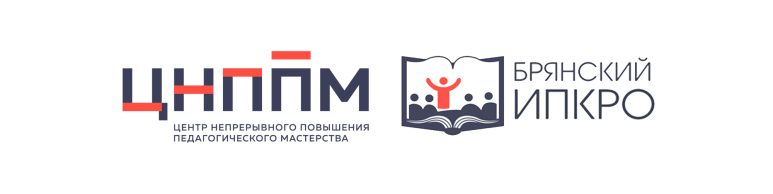 Нужно идти туда, куда хочется, а не туда, куда якобы «надо». 
Идти и ничего не бояться.
У тебя все получится, правда.
             Макс Фрай
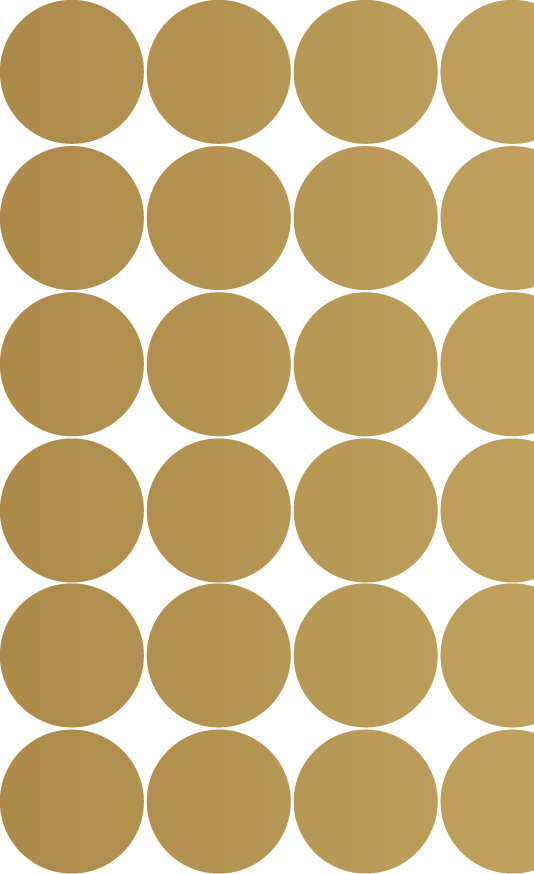 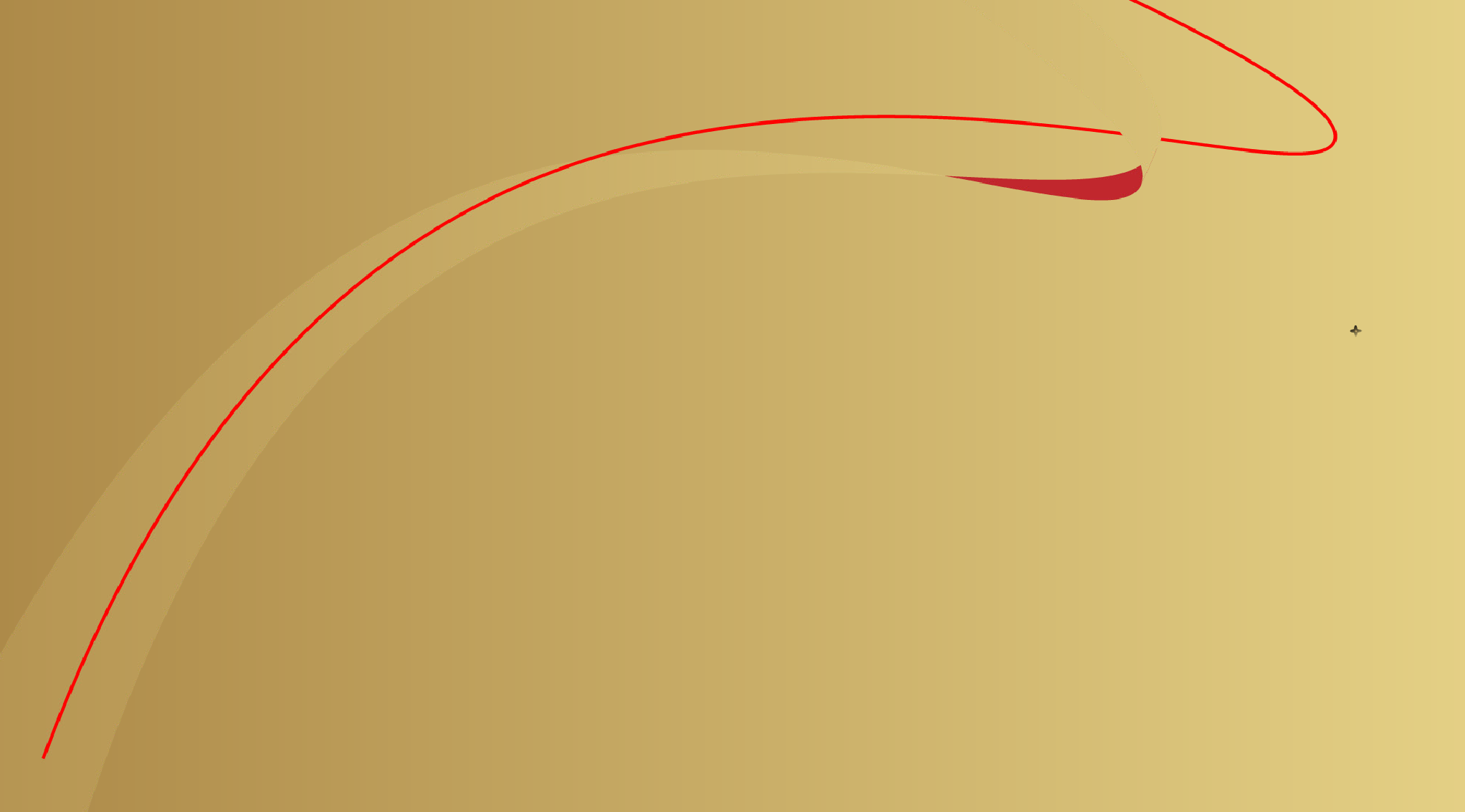 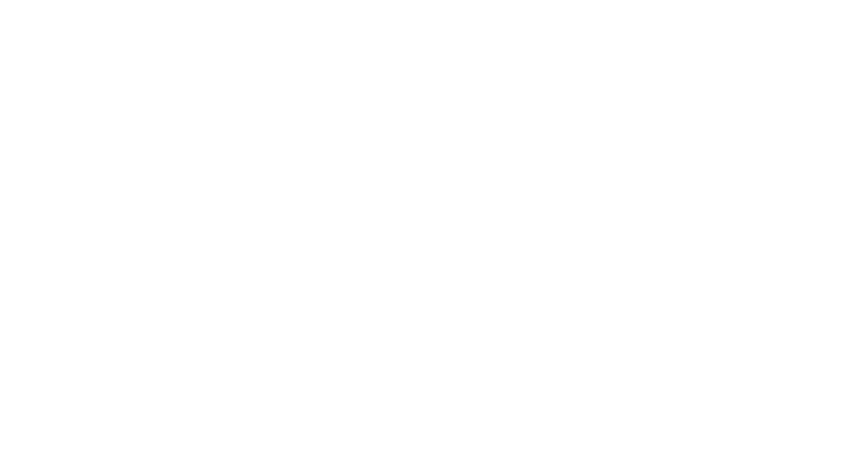 Спасибо за внимание!
Контактная информация:
E-mail:natalja.linowa@yandex.ru